ЛЕКЦИЯ 5
ТЕМА: ОРГАНИЗАЦИЯ УСЛОВИЕ В ПРОГРАММЕ. ОПЕРАТОР  IF
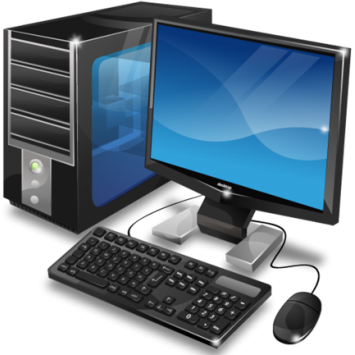 Составитель: ассистент Исмоилов Ш.М.
План:
Условные выражения
Условный оператор IF
Безусловный оператор перехода Goto
Условные выражения
Основанием для принятия решений в управляющих конструкциях являются условные выражения, поэтому предварительно необходимо сказать несколько слов об этих выражениях и работе с ними. 
Условные выражения — это такие выражения, которые возвращают одно из двух значений True (Истина) или False (Ложь).
Условные выражения
В условных выражениях используются операторы сравнения, приведенные в табл. 4.1.
Таблица 4.1. Операторы сравнения для условных выражений
Условный оператор If... Then
Условный оператор If.. .Then применяется в том случае, когда необходимо выполнить один или группу операторов при соблюдении определенного условия, то есть когда значение заданного условия равно True. Существует две разновидности данного оператора: однострочный и многострочный. Однострочный оператор имеет следующий синтаксис: 

IF условие Then Оператор

	В этом операторе условие и выполняемые при соблюдении условий действия располагаются в одной строке.
Условный оператор If... Then
В том случае, если при выполнении условия требуется выполнение блока операторов, используется многострочный оператор, имеющий следующий синтаксис:
IF условие Then 
Группа операторов 
End If
Условный оператор If... Then
Условный оператор также обладает следующими синтаксисами:
IF условие Then . 
1-ая группа операторов
Else 
2-ая группа операторов 
End If 
2. 
IF 1-ое условие Then  
1-ая группа операторов
ElseIf  2-ое условие Then
2-ая группа операторов
…………………………..
………………………….
Else
n-ая группа операторов
End If
Спасибо за внимание